CS 418 Practice Exam 1
Slides by Sidney Oderberg
Question 1
Answer
Keep in mind that for triangle fans, each new vertex (beyond the first 2) creates a new triangle with the first vertex and the previous one.  In this question, V6 is first and each of the four triangles share that vertex.  V6, V5, and V4 make the first triangle (in the bottom right), V6, V4, and V3 make the second one, and so on.
Question 2
Answer
The first three vertices make one triangle.  Then each vertex after that makes another new triangle.  So only the first two vertices did not result in a new triangle, hence we get N-2 triangles for N vertices.  The same applies to triangle fans.
Question 3
Answer
There needs to be a translation because in WebGL the origin (0,0) is in the center of the canvas (window coordinates), but the origin in the viewport coordinates is at the bottom left pixel.  Then there needs to be a scale transformation to fit the resolution of the screen.  There is no need for a rotation because the window and viewport coordinates are axis-aligned.
Question 4
Answer
It’s not (b) because that’s what varyings do.  It’s not (c) because that describes attributes.  (d) is wrong because uniforms do not need to be matrices and they can be passed to the fragment shader.  This leaves (a), which is right because uniforms are initialized by the application (Javascript) and can be passed to either the fragment shader or the vertex shader.
Question 5
Answer
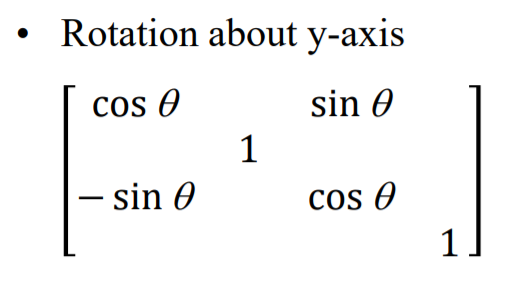 Recall the formation of y-axis rotations from lecture (left).  It’s important to remember that the negative on the sin is on the bottom left sin, whereas for  x and z rotations it’s on the top right sin.  Plugging 90 degrees in for theta will yield the correct answer.
Question 6
Answer
What you’ve got to know for this one is that the matrices are applied to the vertex from right to left.  So first the modelMatrix is multiplied with the vertex, and then the viewMatrix, and then the orthoMatrix.  Also necessary for this question is an understanding of the vertex pipeline.  The left image shows the model transform happening first, then viewing, and then perspective, which matches the correct answer (orthographic is a perspective transformation).
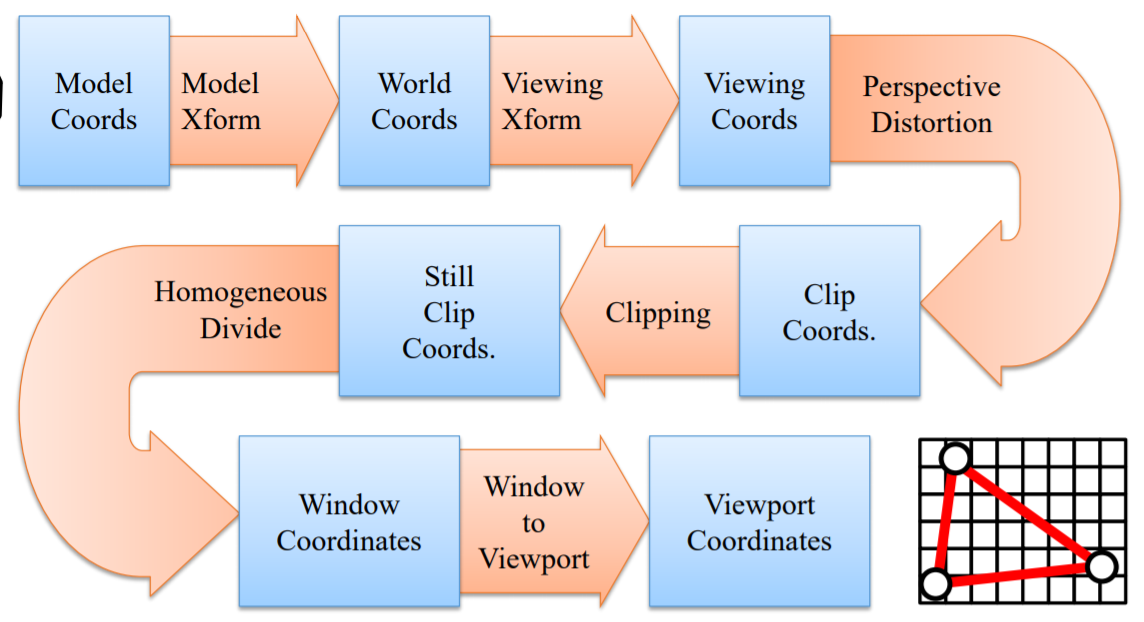 Question 7
Answer
For questions like these, you can try options until one matches the right answer.  First you can eliminate some options.  The resulting transformation has values on the diagonal and in the rightmost column only, so this can be a hint that you’ll need to translate and scale.  Notice that two of the options have the same transformations, but multiplied in different orders.  The order does matter here, and if you do S(10,5) * T(0,10) you’ll end up scaling the translation.  The multiplication in (a) ends up with the right matrix.